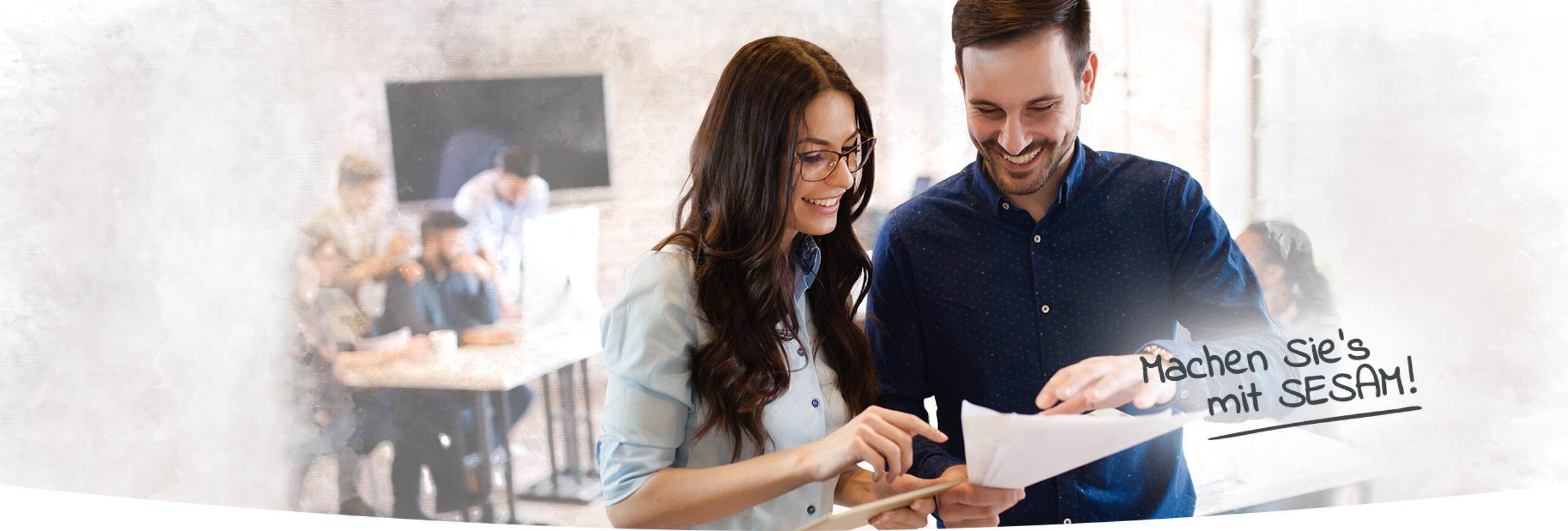 Pakete auf der Arbeit automatisch empfangen
SESAM GmbH
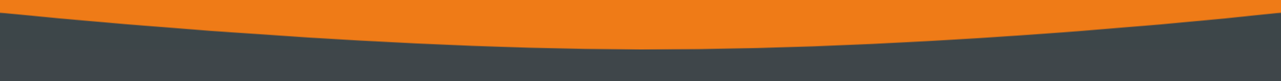 Ursprung der SESAM Technologie
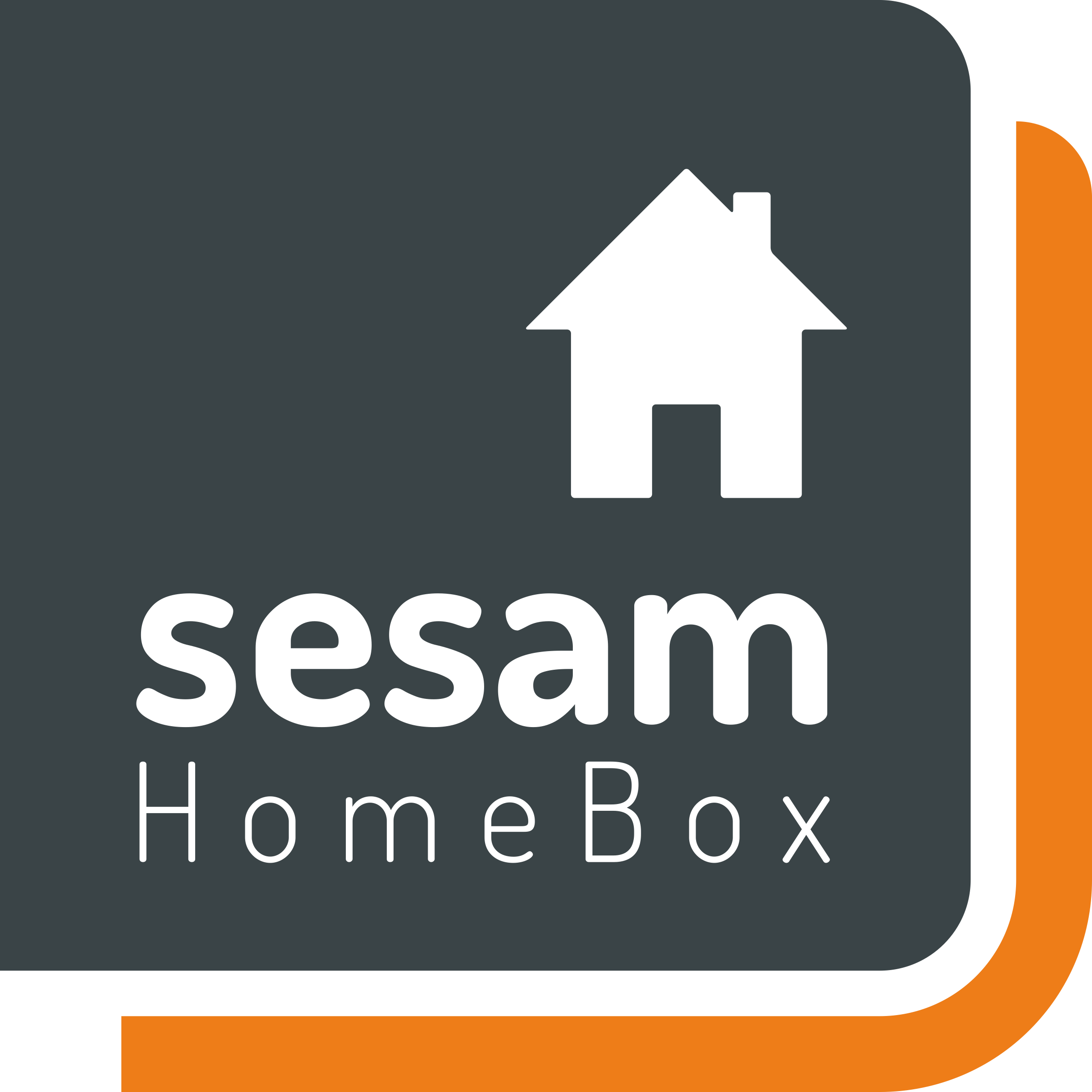 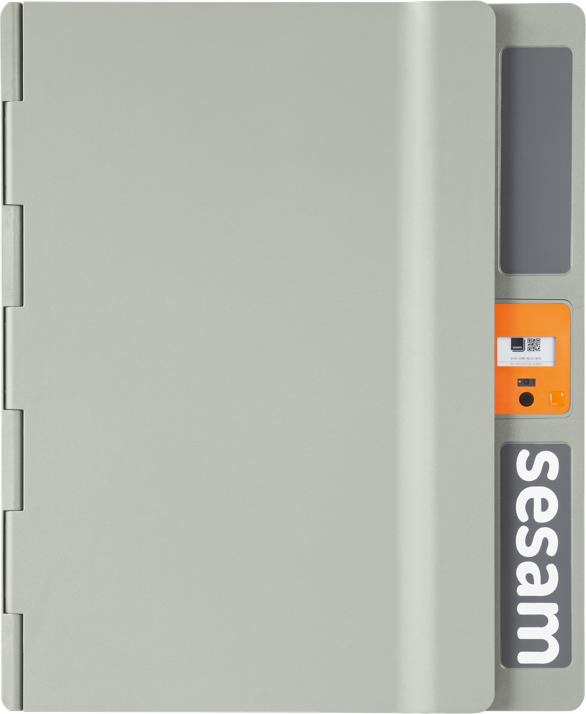 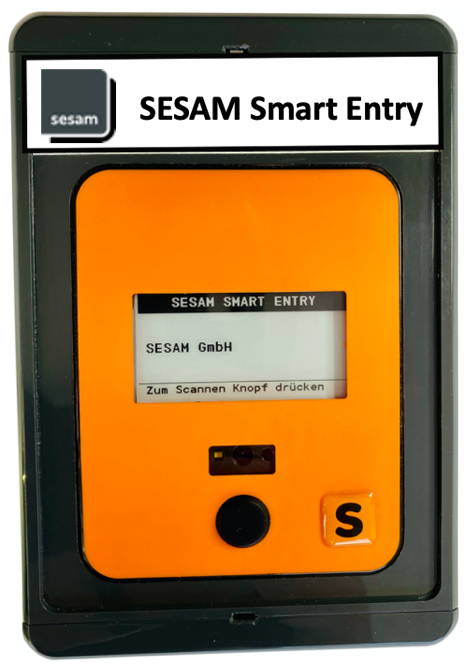 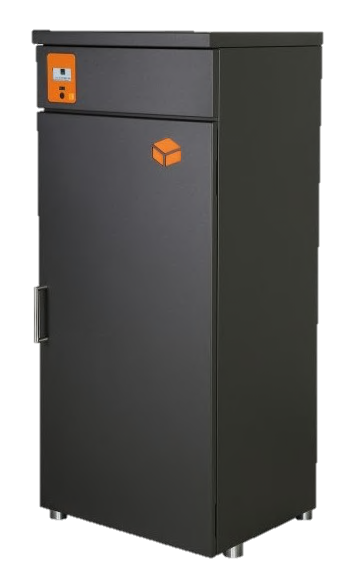 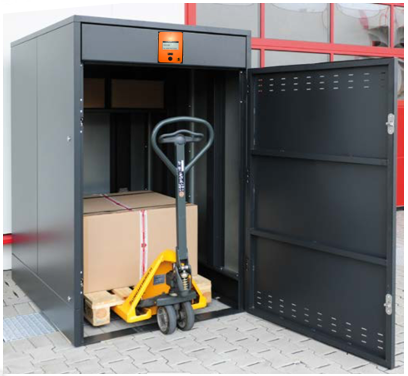 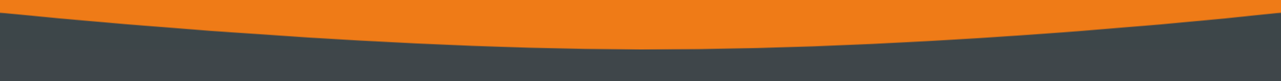 www.sesam-homebox.de
2
Die SESAM HomeBox und ihre Elektronik
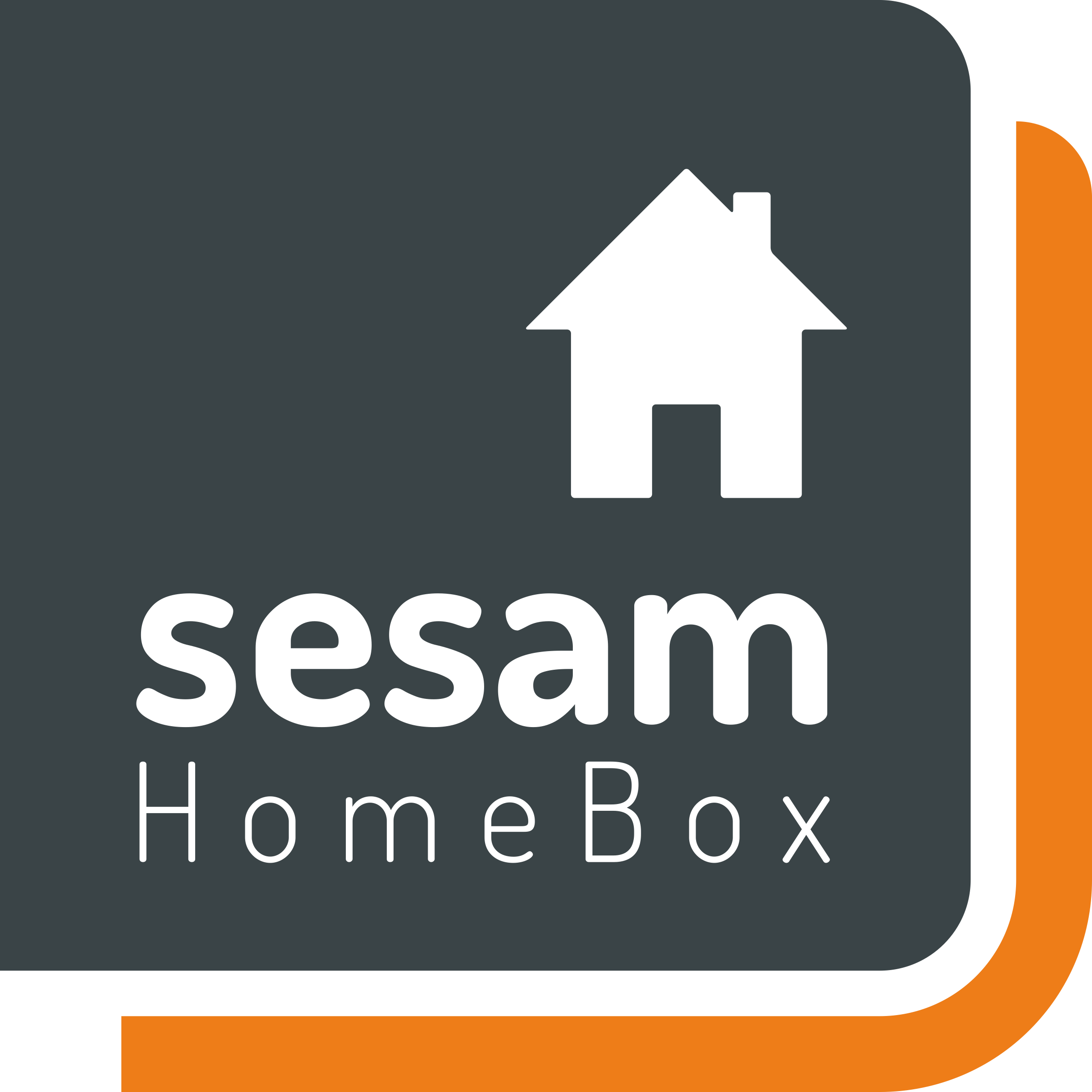 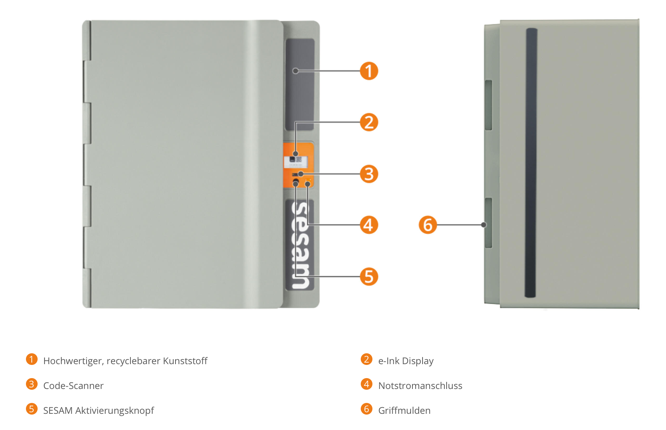 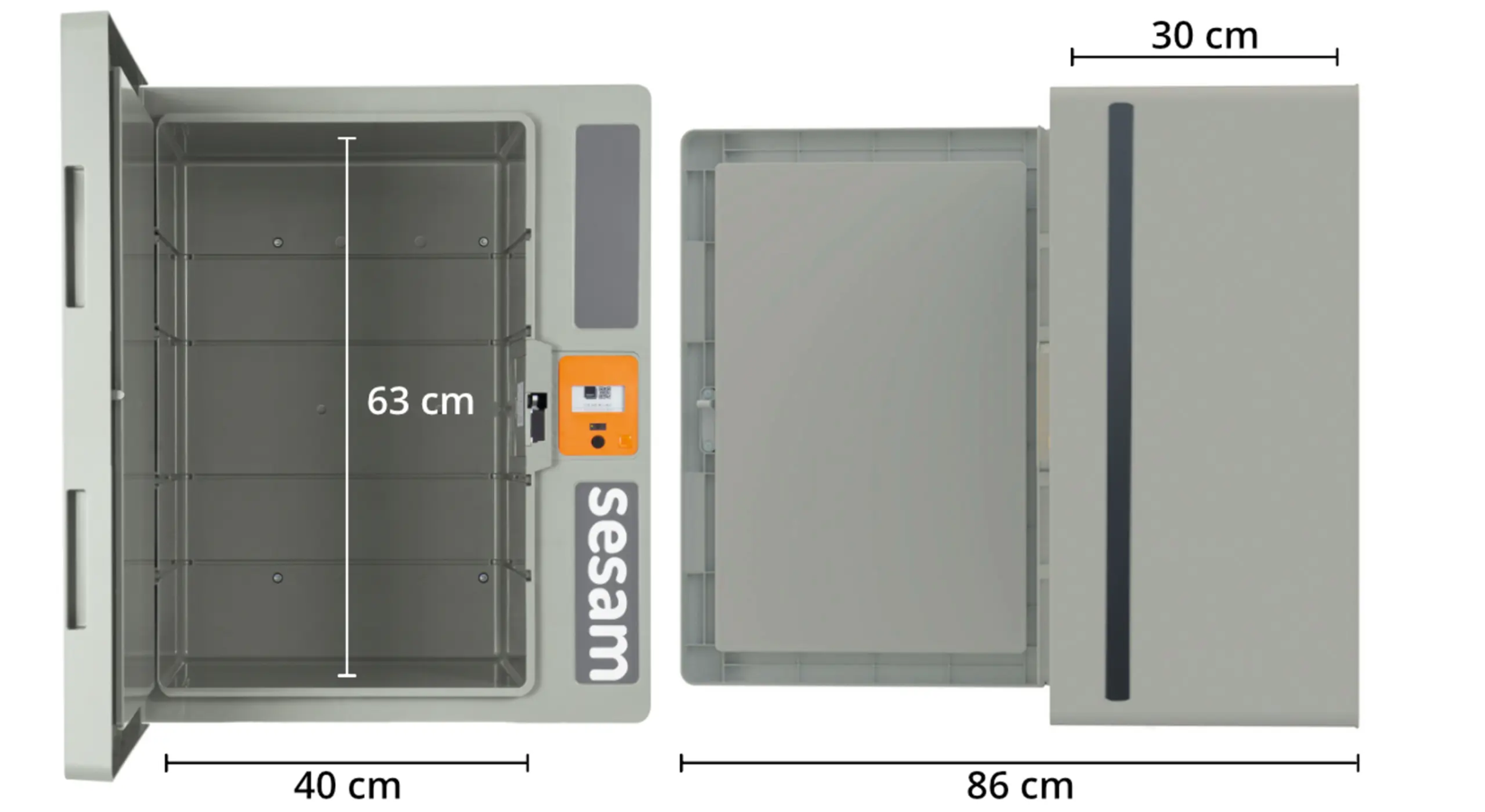 USP‘s der SESAM Elektronik:

Nur 1 Aktivierungsknopf Intuitiv bedienbar
Über Schnittstellen integrierbar mit jedem ERP-, TMS- oder Shop-System
Sichere Konnektivität via GSM
Flexible und autarke Aufstellmöglichkeiten durch Batteriebetrieb und internationale Roamingkarte. (in >160 Ländern)
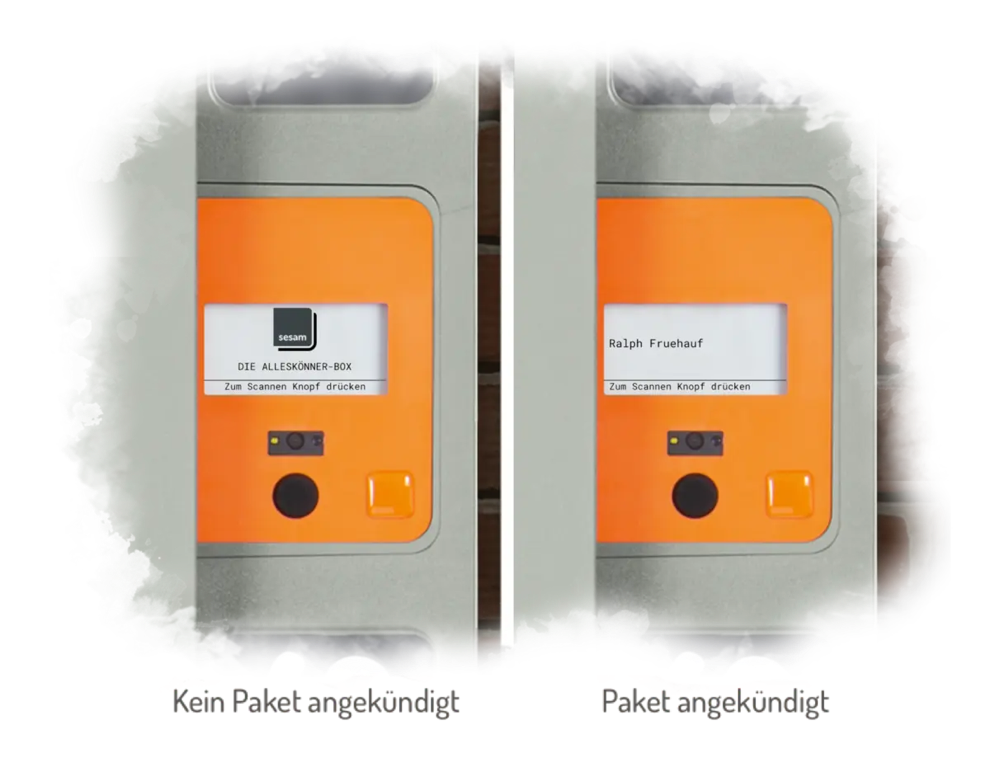 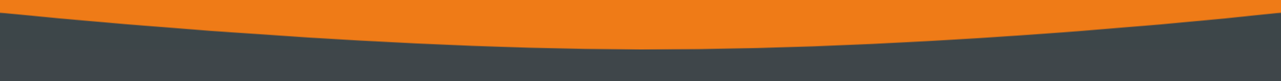 www.sesam-homebox.de
3
Die SESAM Vorteile
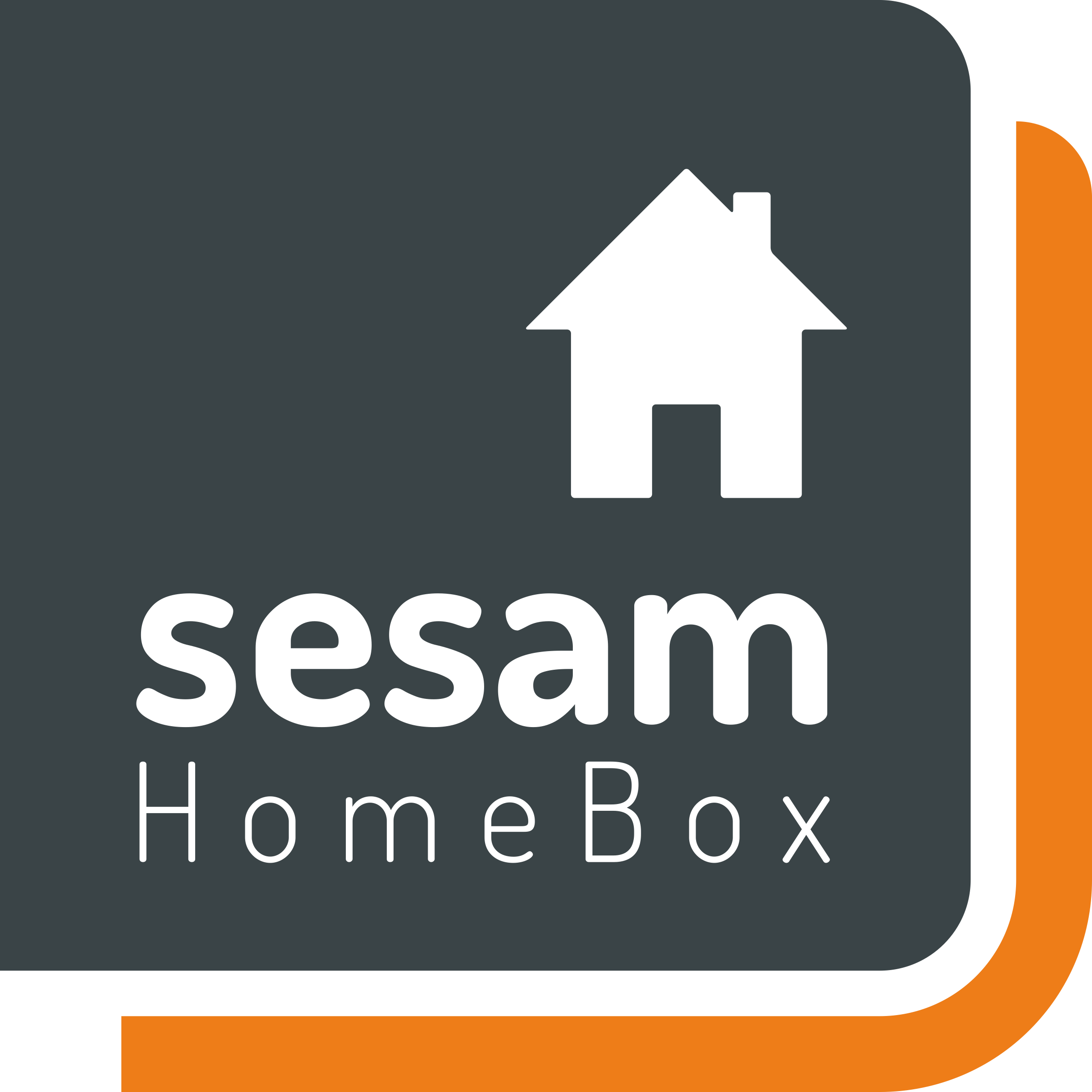 Schon heute von ALLEN deutschen Paketdiensten, Zustellern und Logistikern akzeptiert & verwendet. Keine Schulungen notwendig

Sichere Handhabung, ohne Schlüssel oder Pin

Einfache Montage, ohne Strom- oder Internetanschluss, da Batteriebetrieben und Kommunikation über GSM-Modul

Mehrfachbelieferung möglich

Kann Überall aufgestellt werden, egal ob Parkplatz, Lobby, Keller, Vorgarten, etc. 

Auch Kühlungspflichtige Produkte werden mit einer passiven Kühlung bis zu acht Stunden in verschiedenen Temperaturzonen gehalten.(Auch TK-Ware)
So funktioniert das Ganze für den Zusteller:
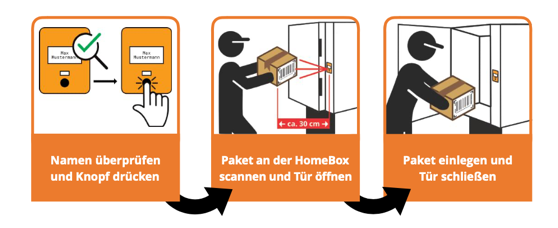 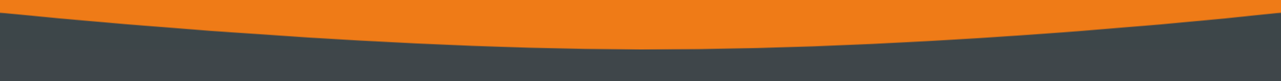 www.sesam-homebox.de
4
Die SESAM Vorteile
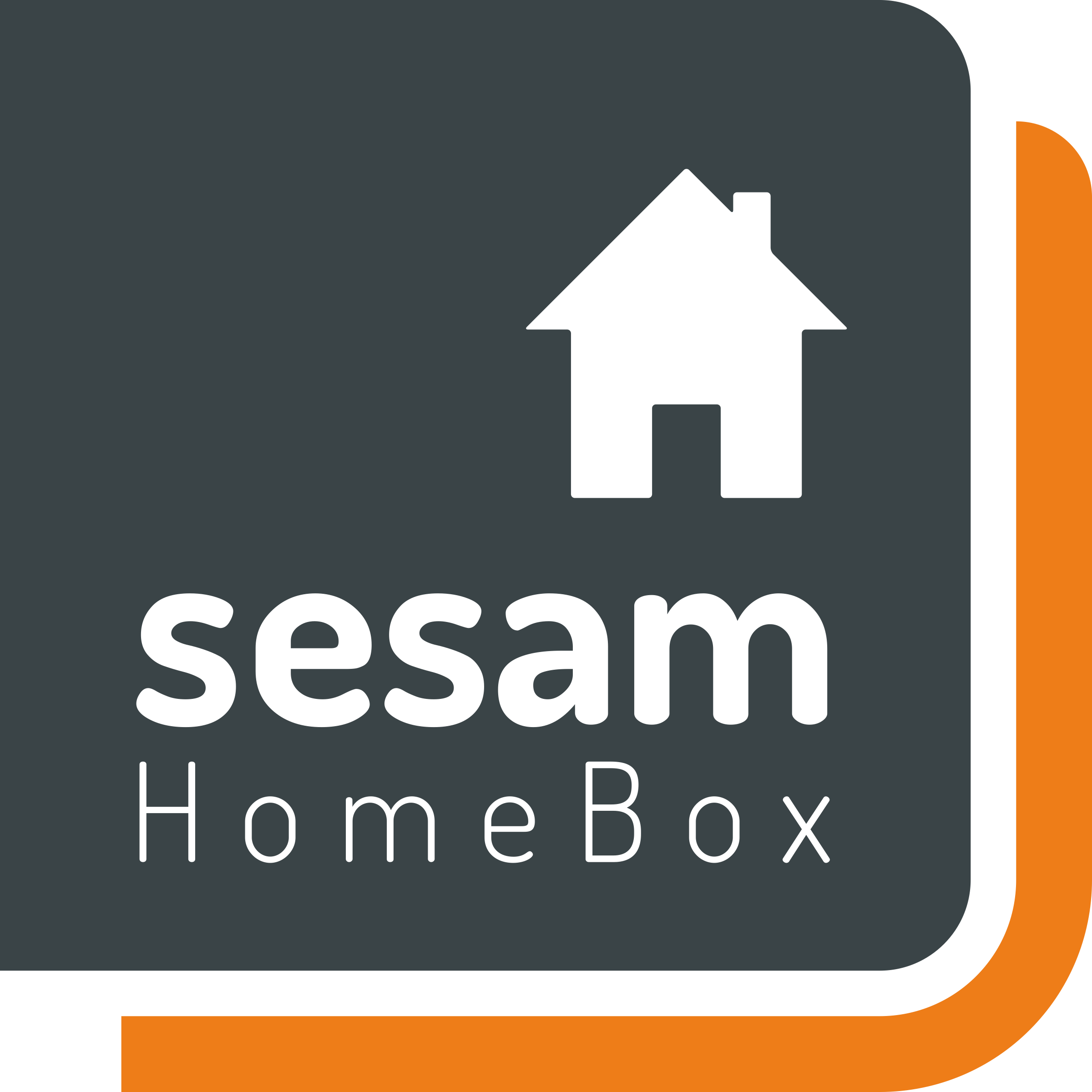 dokumentiert jede Öffnung mit dem dazugehörigen Code. Somit kann immer zurückverfolgt werden, wann und von wem geöffnet wurde.

besitzt ein Liquid-Ink-Display, das den Namen des Empfängers abbildet. Somit ist der Haftungsübergang nach Einlieferung erfolgt.

Teilbar für mehrere Mitbenutzer

Der Kunde selbst entscheidet dabei…
Wer die HomeBox mitbenutzen darf
Wer welche Nutzungsrechte bekommt
Wer einliefern darf
Welche Pakete empfangen werden sollen
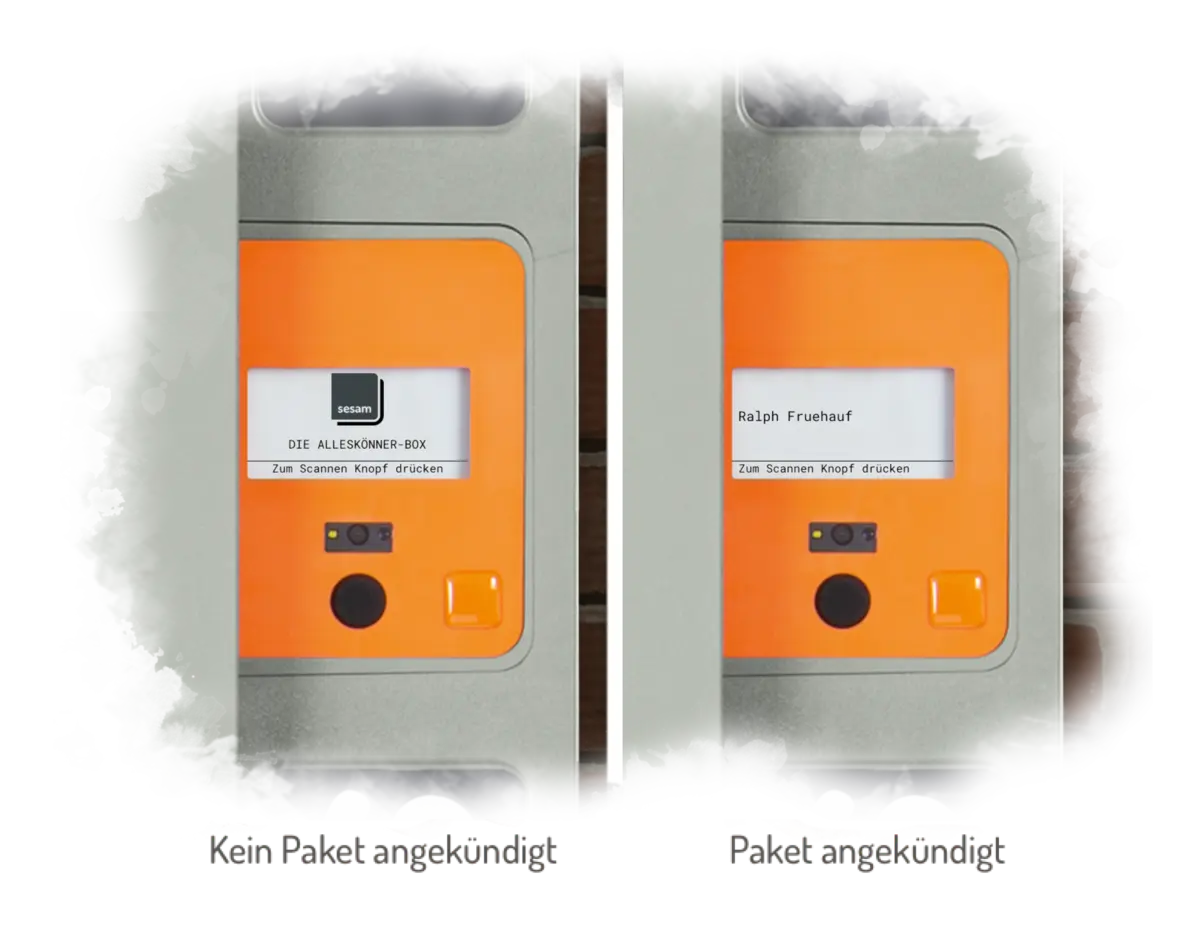 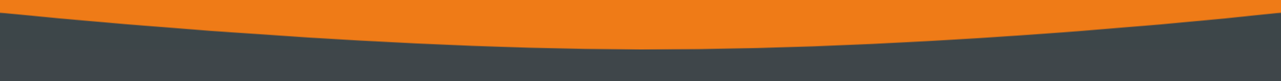 www.sesam-homebox.de
5
Woher kennt das System den Sendungscode?
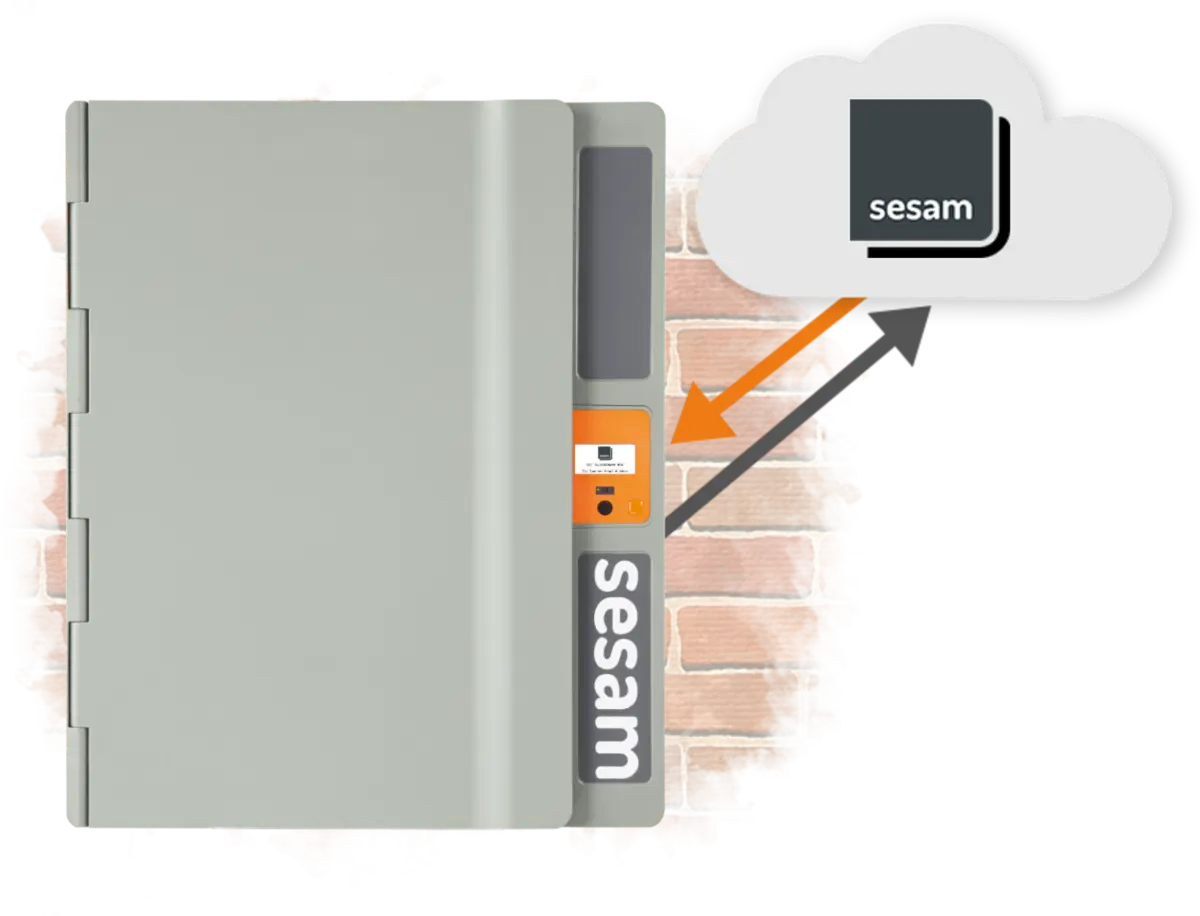 B2C / Privater Paketempfang
Bei einer Bestellung, erhält der Kunde stets eine Sendungsbestätigung, in der eine Sendungsverfolgungsnummer enthalten ist.
Nach der Bestellung kopiert der Kunde die Sendungsnummer seines Pakets und übermittelt diese an SESAM (Mitgliedsbereich/APP)
B2B / Schnittstellenintegration
Onlineshops, Firmenkunden, Logistiker & Warenversender können per einfacher API-Anbindung SESAM integrieren und so eine vollautomatische Ankündigung, wie auch Kundeninformation abbilden.
Anstatt der Sendungsnummer kann auch eine Kundennummer, Auftragsnummer, Lieferscheinnummer oder ähnliches verwendet werden, der Prozess bleibt der gleiche, da man aus jeder Nummer einen Code generieren kann.
Das Schloss, bzw. die Elektonik weiß also schon vorher, dass ein Paket mit Paketcode-X im Zulauf ist.
Der Paketzusteller scannt das Paket und das System öffnet sich einmalig. 
Erfolgte Zustellungen werden dem Kunden direkt per E-Mail oder App mitgeteilt.
Backend SESAM-Kunde
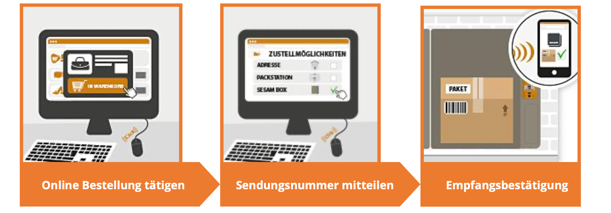 6
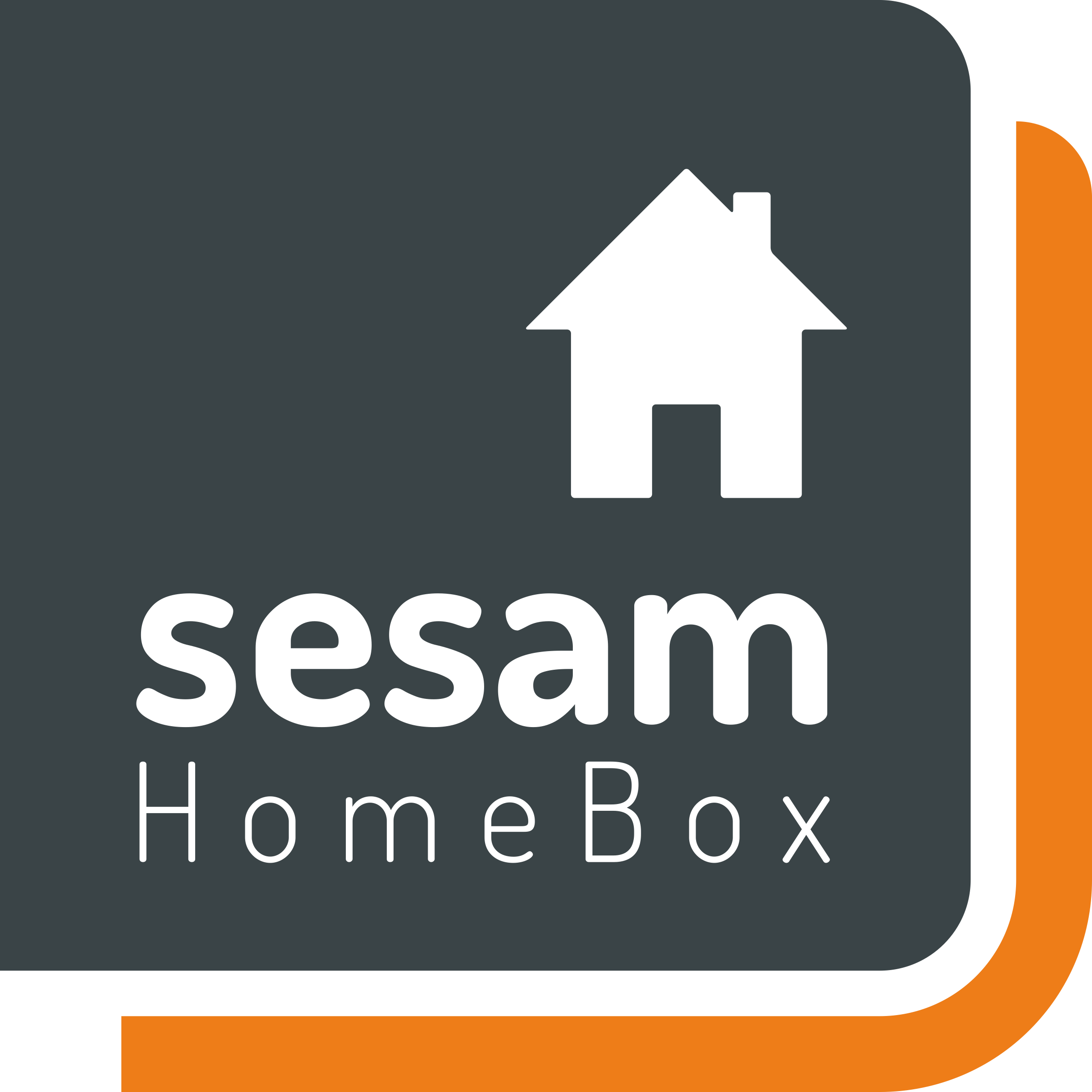 Individuelle Boxen nach Kundenwunsch
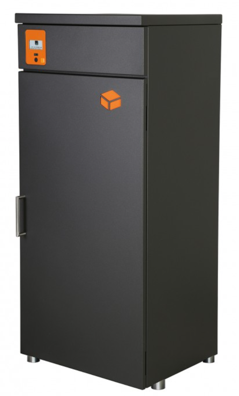 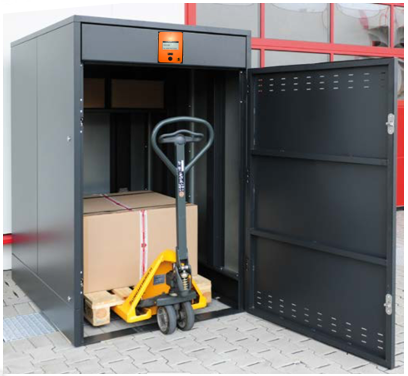 Produktbeispiel: SESAM Metallbox
Produktbeispiel:  SESAM HomeBox XXL
Innenabmessung:- B x H x T – 51,5x107x39,5cm- 217 Liter 

- Lichtes Maß Türöffnung:    B 46,5 cm x H 91 cm
Maße gesamt: B 52 cm x T 42 cm

Gesamthöhe: 120,0 cm

Beispielhafte Erweiterungen:- kombinierbar mit Briefmodul- kombinierbar mit Klingelmodul- kombinierbar mit Zeitungsmodul
Innenabmessung:- B x H x T - 113x175x150cm- Ca. 3.000 Liter

Beispielhafte Erweiterungen:- Tiefe kann in 0,5m Schritten bis max. 3m erweitert werden.- Je nach Bedarf kann die Box mit oder ohne Bodenplatte geliefert werden.
Kurzbeschreibung 
Wir machen individuelle Paketboxen smart! Überträgt die Elektronik von Sesam auf individuelle Boxgehäuse unserer Partner aus dem Metallbau.Maße der Box
Die Größe, Farbe und Beschaffenheit der Metallboxen kann individuell gestaltet werden. – Preise auf Anfrage.

Hinweis:
Die oben aufgezeigten Lösungen dienen lediglich als Praxis-Beispiel. Natürlich können auch komplett andersartige Boxen konstruiert werden.
je nach Ausführung 
Zwischen 3.500 und 4.500€
Ca. 1.200€
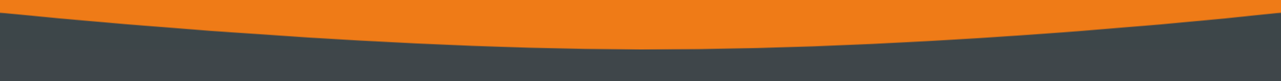 www.sesam-homebox.de
7
Der SESAM Smart Entry
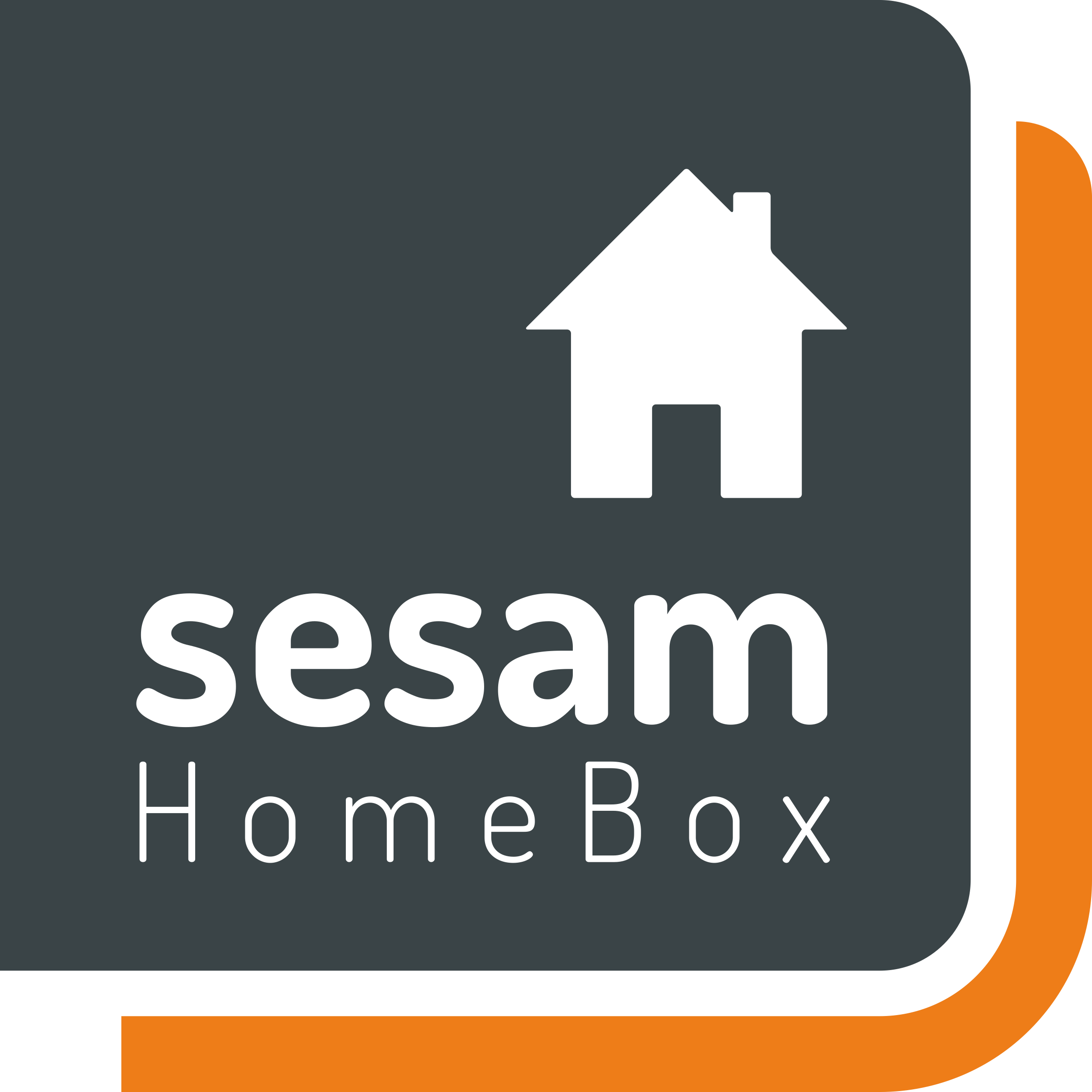 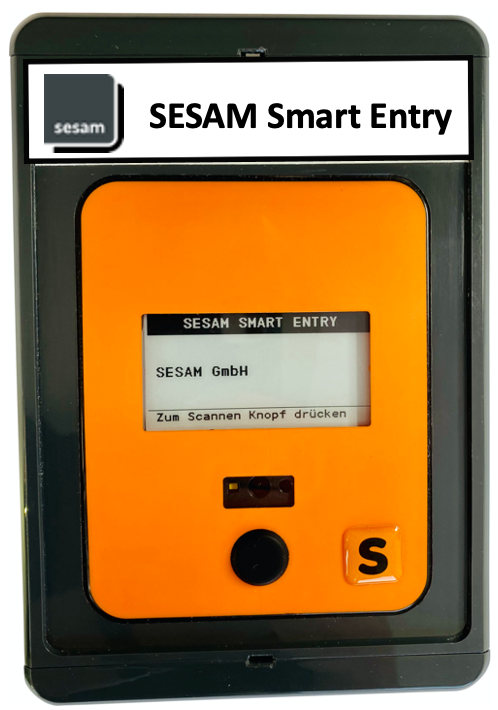 Überträgt die Technologie der SESAM HomeBox auf jedes herkömmliche elektronische Schloss

Egal ob Tür, Rolltor, Schiebetor oder Schließfach, alles geht!

dokumentiert jede Öffnung mit dem dazugehörigen Code. Somit kann immer zurückverfolgt werden, wann und von wem geöffnet wurde.
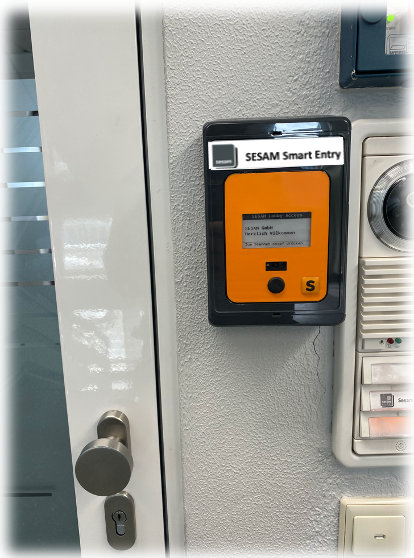 Auch beim Smart Entry unverändert:
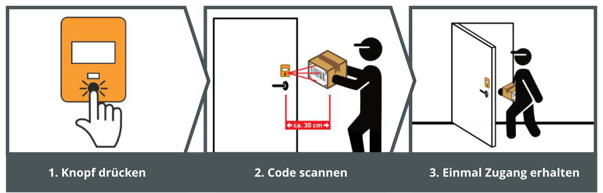 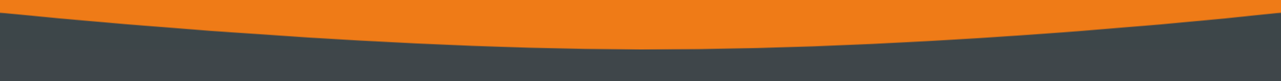 www.sesam-homebox.de
8
Anwendungsbeispiele SESAM Smart Entry
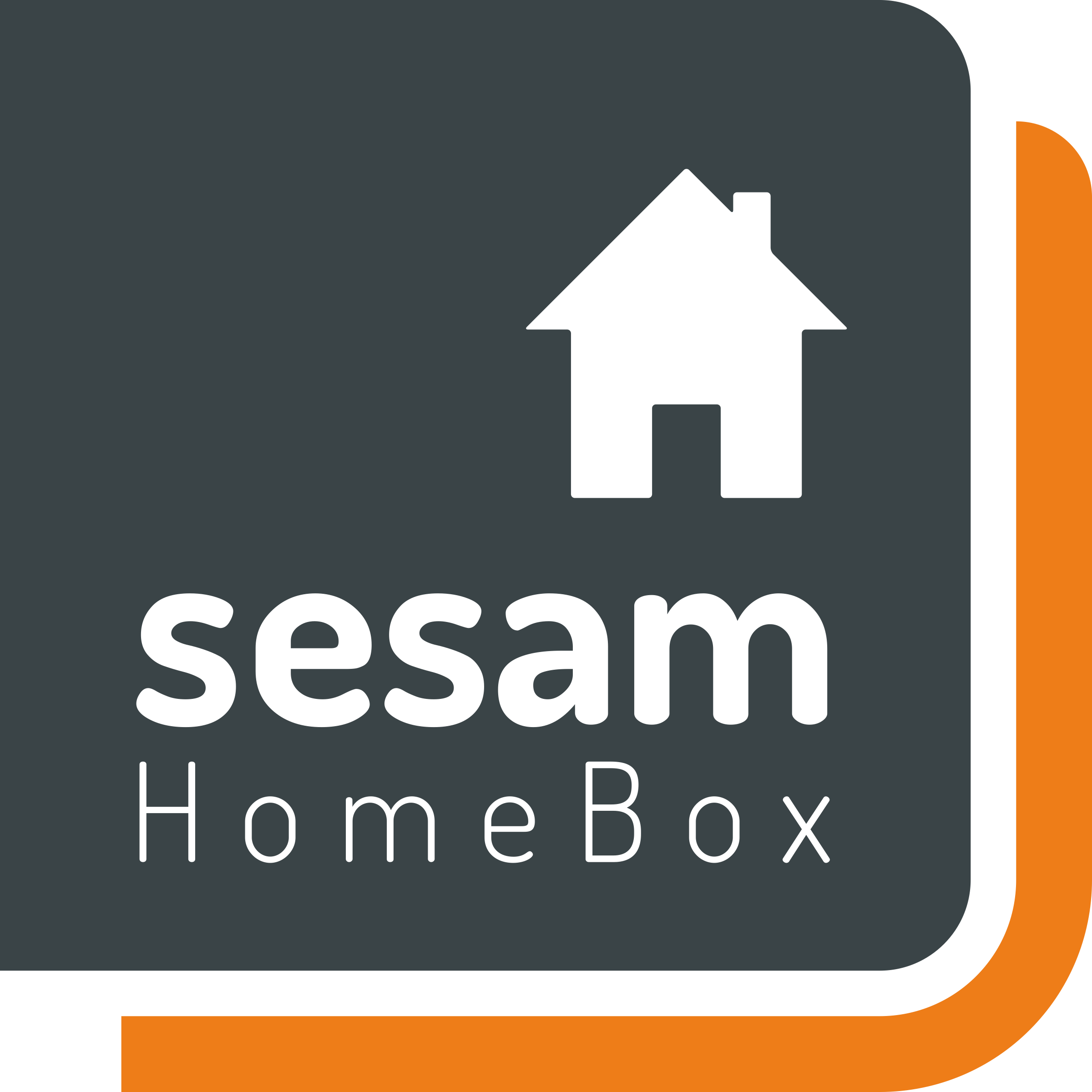 Rolltore
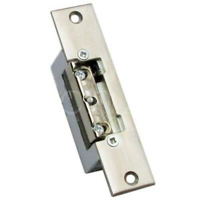 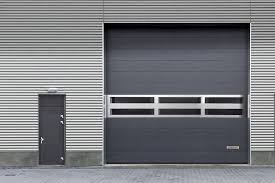 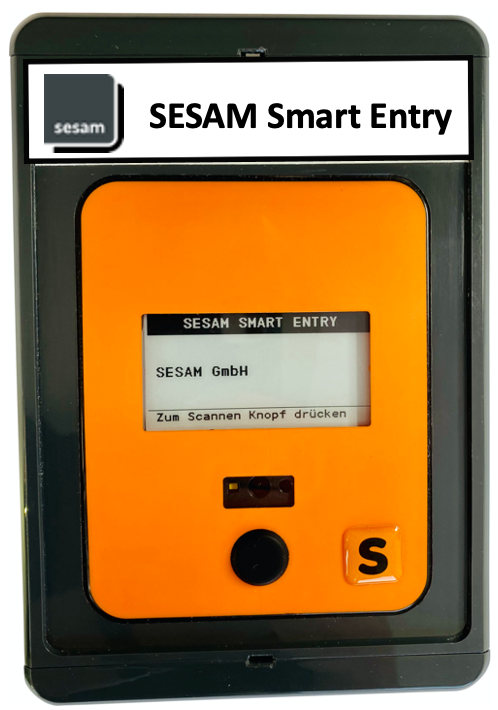 Türsummer
Elektronische Schließsysteme
Schiebetore
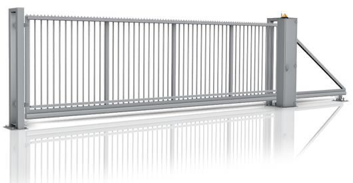 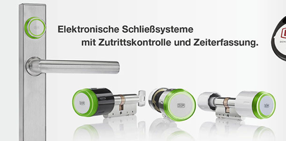 199€ ohne Installationskosten
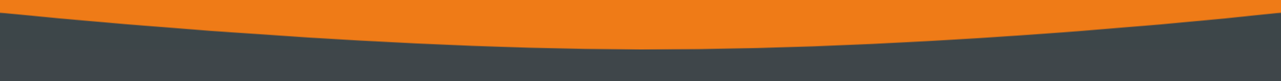 www.sesam-homebox.de
9
SESAM Pickup & Return
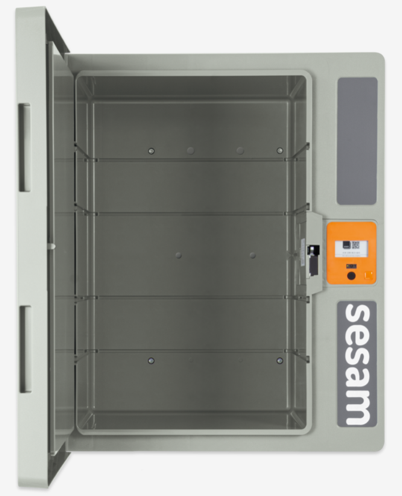 Wie der Name schon sagt, ermöglicht der Pickup & Return Modus es Waren abzuholen und zurückzugeben. 

Der Kunde erhält einen QR-Code zur Abholung seiner Waren und einen zur Rückgabe. Diesen nutzt er einfach, sobald er etwas zurück bringen möchte. 

Auch ein reiner Rückgabecode kann natürlich generiert werden. 

Gerade in Bereichen, wo Waren vermietet oder Mehrwegbehälter retourniert werden, erweist sich dieses System als außerordentlich nützlich.

Die Pickup & Return Funktion ist auch mit jeder SESAM Smart Entry Lösung nutzbar.
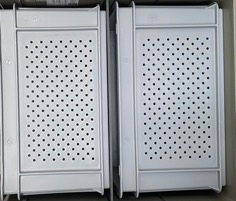 499€
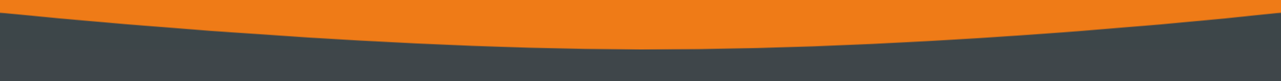 www.sesam-homebox.de
10
Vorteile einer Zusammenarbeit mit SESAM
Verbesserung der Transparenz beim Einlieferungsprozess

Zeitverlust im städtischen Tagesverkehr / hohe CO2 Einsparung

Kundenbindung durch Empfangshardware & Protektion vor Marktbegleitern

Digitalisierung bzw. Ablösung des Schlüssel- & Codemanagement

 Schnellere Abwicklung der Aufträge / Keine Schlüsselverwaltung

Optimierung / Vereinfachung in der Auslieferungsplanung

Automatisierte Warenabholung & -rückgabe für Kunden an Unternehmensstandorten
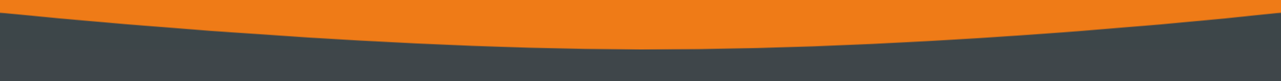 www.sesam-homebox.de
11
Skalierbarkeit
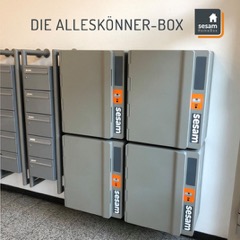 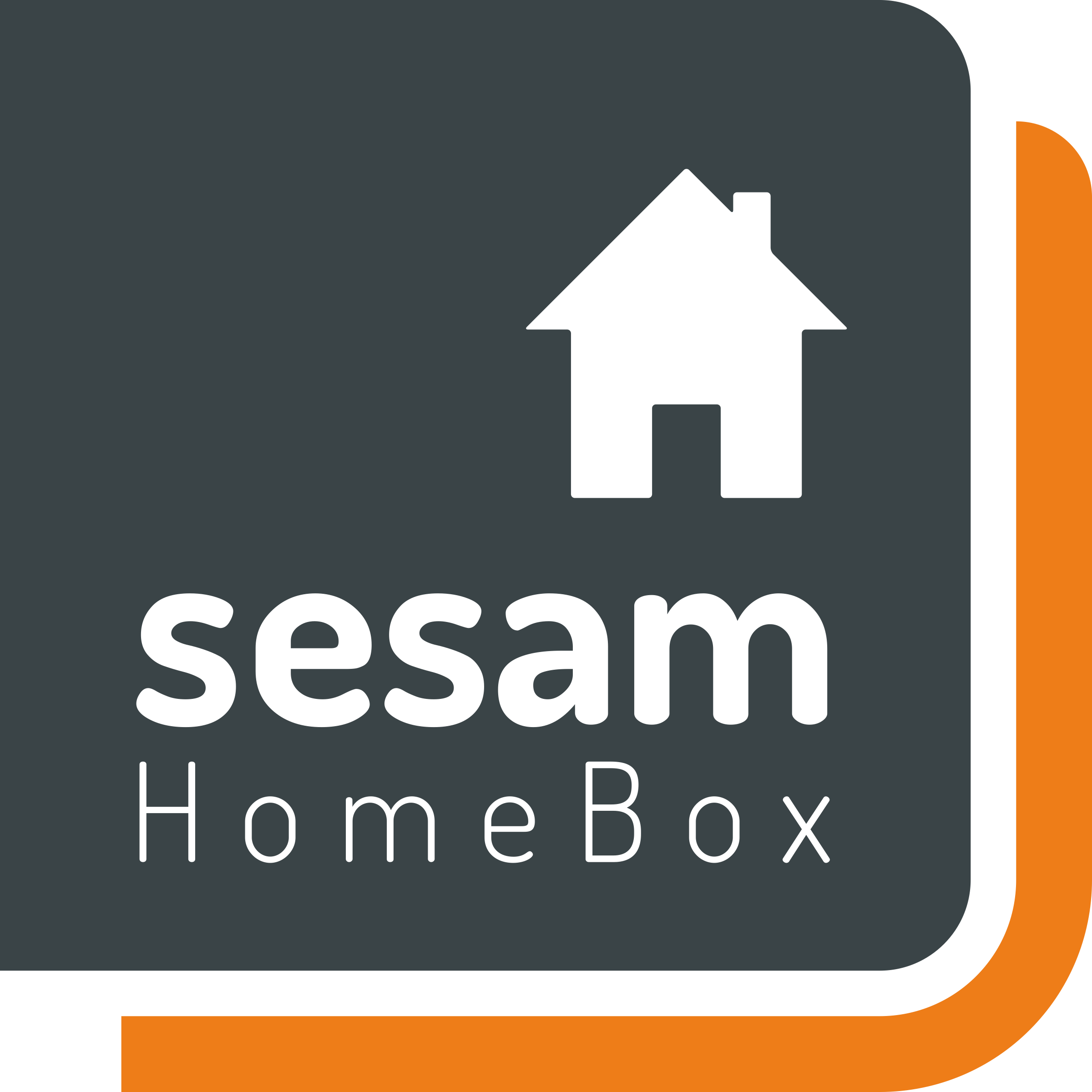 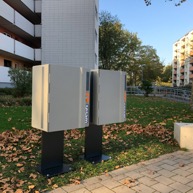 Mit SESAM starten Sie klein und erweitern nach Bedarf!
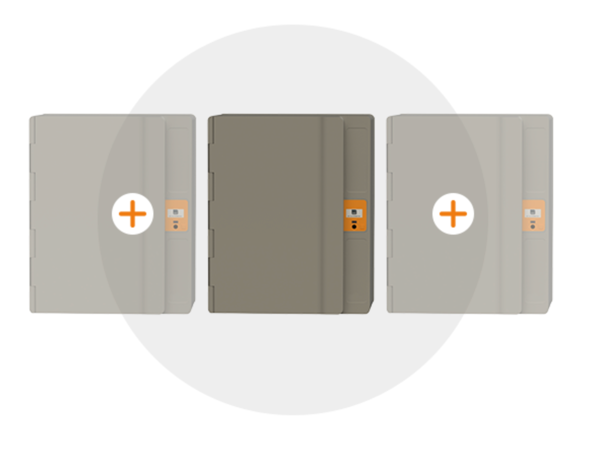 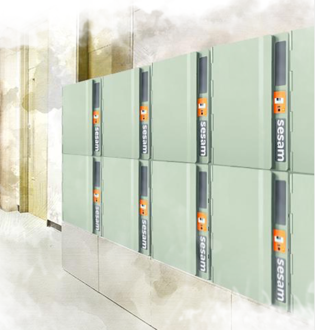 Unsere Systeme arbeiten autark und sind für nahezu jede Infrastruktur geeignet
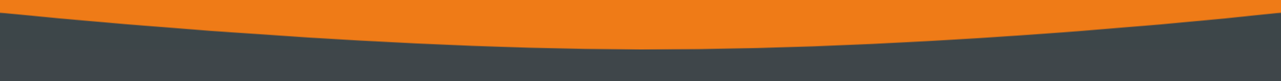 www.sesam-homebox.de
12
Beispiele Kundenlösungen
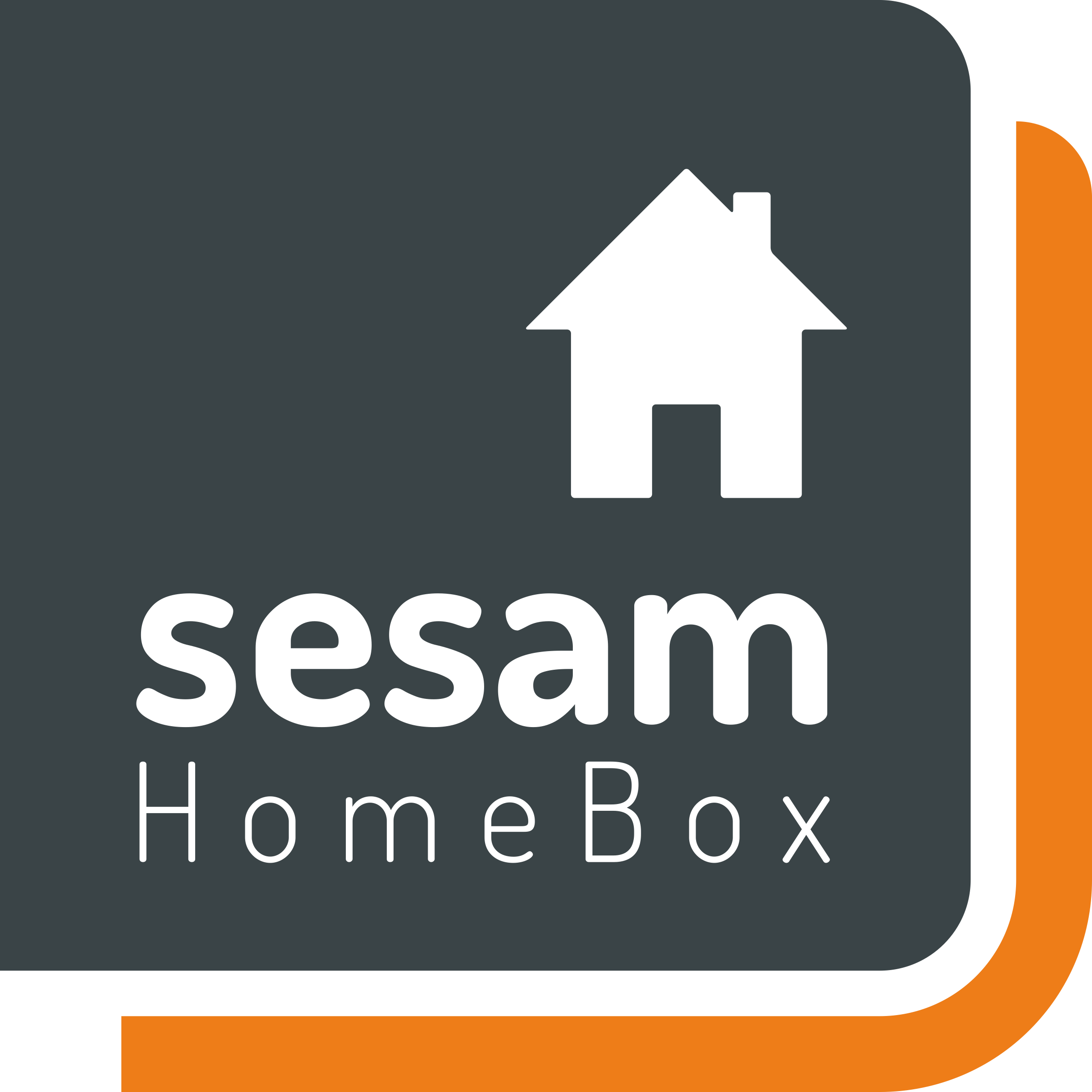 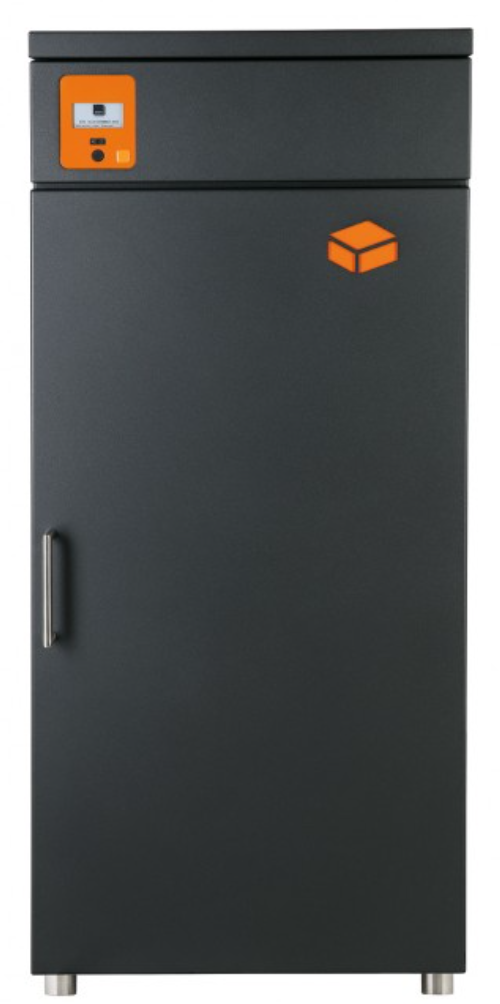 SESAM HomeBox XXL – für Paletten und Sperrgut
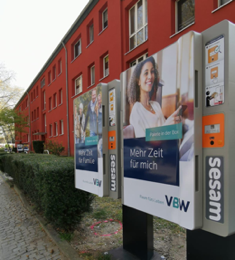 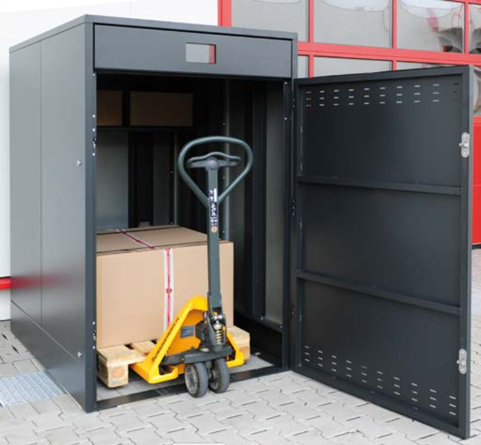 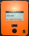 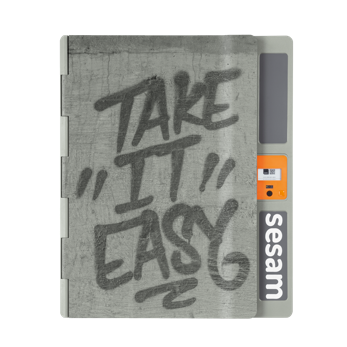 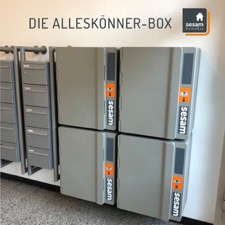 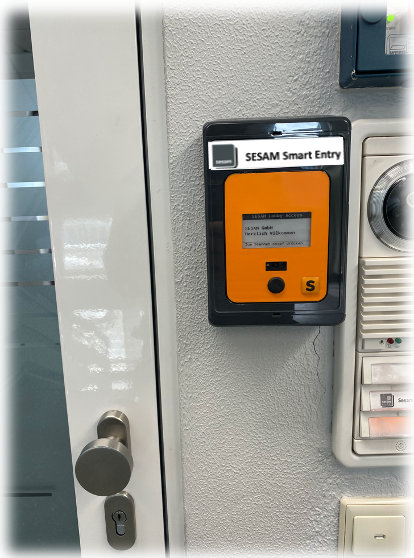 SESAM HomeBox mit Motivfolie
Auch individuelle Motive möglich
- Metallgehäuse nach Kundenwusch   (Größe, Farbe ) möglich
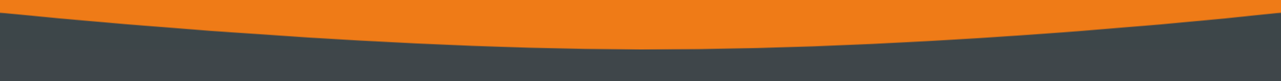 www.sesam-homebox.de
13
Anwendungsbeispiel Baulogistik
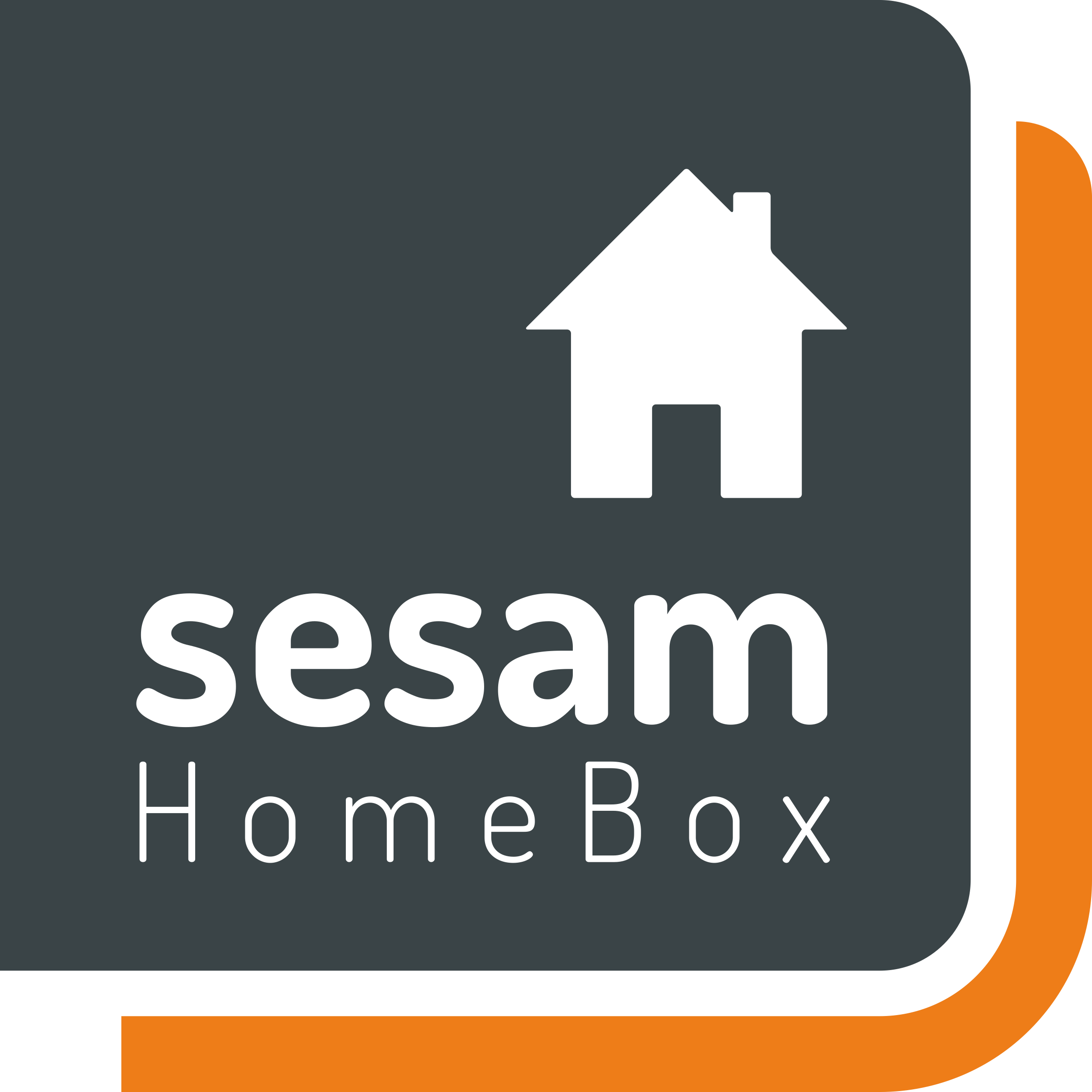 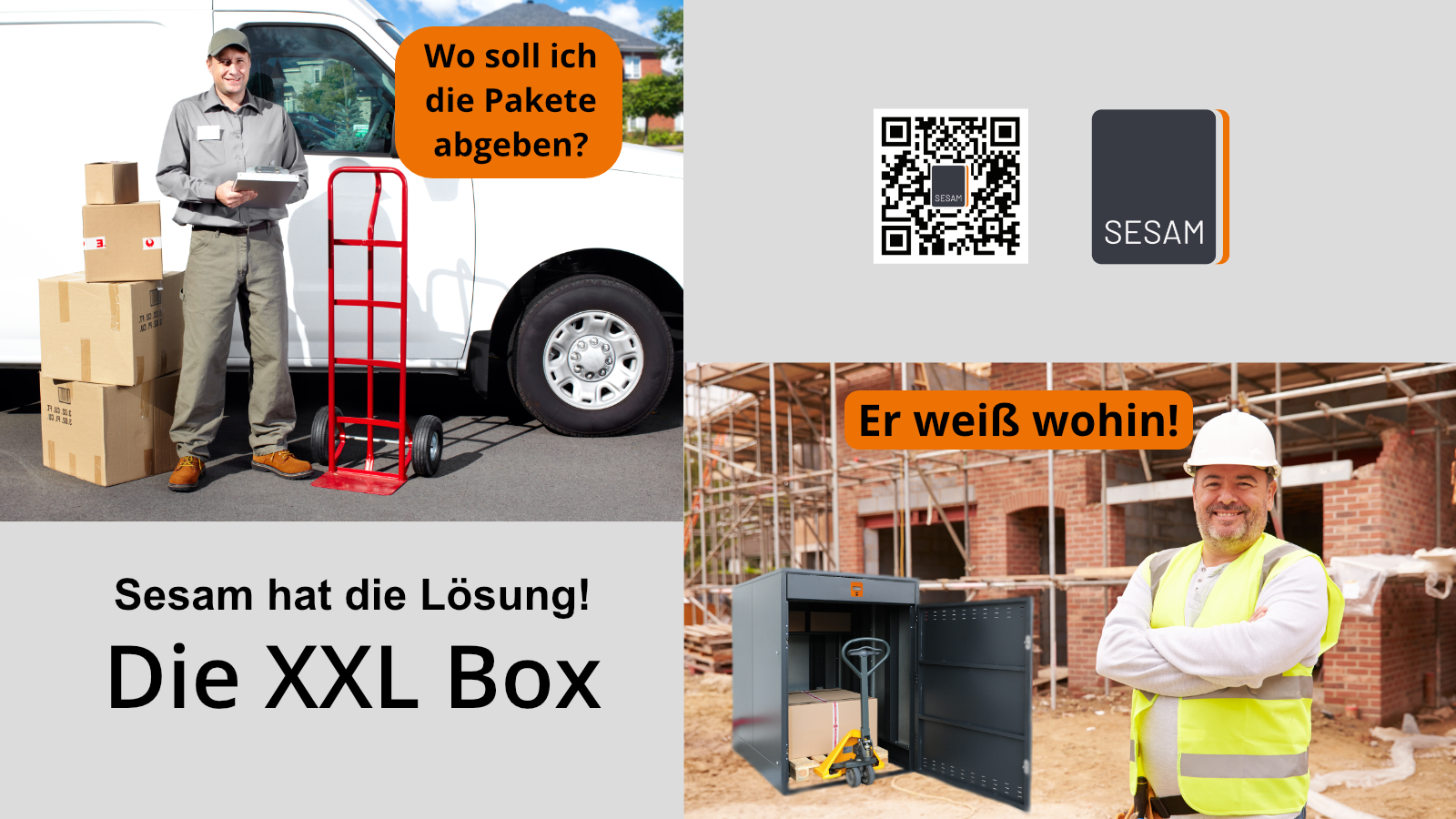 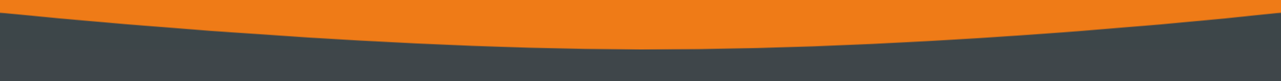 www.sesam-homebox.de
14